LEVEL 3 PHYSICS
MECHANICS
91524
NCEA EXAM 
AND SOLUTIONS 
2013
To advance through the show just click
Compiled from the NZQA resources by Jon Jaffrey April 2014. Not for commercial use.
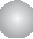 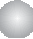 QUESTION ONE: TOSSING BALLS
A hollow ball has a mass of 0.310 kg and radius 0.0340 m. The ball is thrown vertically upwards from rest. It rises through a height of 1.40 m then drops down again. When it is released, it is moving upwards at 5.24 m s-1 and rotating at 2.70 revolutions per second.
During the throwing action, a tangential force of 0.480 N is applied to the surface of the ball for a period of 0.250 s.
1.40 m
2.70 rev s–1
5.24 m s–1
(a)   Show that the angular speed of the ball when it is released is 17.0 rad s–1
Show that the average angular acceleration of the ball before it is released is
       67.9 rad s–2.
(c)   Calculate the rotational inertia of the ball
For the following two situations, explain whether the height to which the ball rises will be less than, greater than, or the same as 1.40 m. 
Ignore the effects of air resistance.
(d) (i)  The ball is not rotating, but is given the same linear speed when it is released
The ball is solid instead of hollow, but has the same mass and radius. The same
        amount of total work is done to give the ball its linear and rotational motion, and
        it has the same angular speed
Solutions to Question ONE follow on the next slide:
GENERAL MARKING GUIDELINES FROM NZQA
An Excellence is worth at least one Merit (look at the Merit statements to see if it is worth more than one Merit)
A Merit is worth at least one Achieved (look at Achieved statements to see if it is worth more than one Achieved)
Symbols can be used in place of words in explanations for all levels
Accept in place of “gravitational force” – “weight” or “gravity”
Transcription errors (when you see the number they should have written, but there is a small change) – ACCEPT
Full correct substitution and wrong answer  - ACCEPT FOR ACHIEVED, BUT DROP ONE MARK FOR MERIT AND EXCELLENCE (Use this rule if they forget the  x10? multiplier on an answer)
Schedule taken from NZQA for Question ONE (a)  and  (b)
Can only get one “ACHIEVE” here
Can only get one “ACHIEVE” here
(c)   Calculate the rotational inertia of the ball
Here we can use two equations, one to calculate the torque which creates the acceleration, then another to get the rotational inertia.
First to get torque:
τ = Fr
= 0.48 x 0.034  =  0.01632 Nm
Now to get  I
τ = I α
Gives I = 2.405 x 10-4 kg m2
              = 2.41 x 10-4 kg m2
0.01632 = 67.86 I
From NZQA schedule:
Only one “MERIT” point available here.
Can use I = 2 / 3 mr2
Correct working, answer, and unit for the “EXCELLENCE” point here
All these get “ACHIEVE” so three points here
Note: Using L = mvr  gets N
Explain whether the height to which the ball rises will be less than, greater than, or the same as 1.40 m. Ignore the effects of air resistance.
(d) (i)  The ball is not rotating, but is given the same linear speed when it is released
Here the examiners are looking for an understanding of two concepts:
Firstly that in both cases the ball’s linear kinetic energy is converted into gravitational potential energy. Since they both have the same amounts of linear Ek they both rise just 1.4 m.

Secondly the rotational component does not affect the situation.  The rotating ball continues to rotate at the same rate in the absence of any external torques or air resistance (angular momentum is conserved!)
Evidence statement from NZQA schedule:
A ball thrown with the same linear speed will reach the same height, 1.4m. The balls both have the same linear kinetic energy, which turns into the same amount of gravitational potential energy. As a result the balls both reach the same height of 1.4m.

The rotation of the ball does not affect the height because the rotating ball stays rotating at the same angular velocity, so the rotational kinetic energy does not change, so the gravitational potential energy is not affected.
The next page from the NZQA schedule shows how they award the marks ……
Two “MERIT” points available here.
Either gets “ACHIEVE” so only ONE point here
Two “EXCELLENCE” points here for clear reasoning of both the linear and rotational elements.
Explain whether the height to which the ball rises will be less than, greater than, or the same as 1.40 m. Ignore the effects of air resistance.
The ball is solid instead of hollow, but has the same mass and radius. The same
        amount of total work is done to give the ball its linear and rotational motion, and
        it has the same angular speed.
Here the examiners are looking for three linked aspects of the problem:
Firstly both balls are given the same amount of kinetic energy since both have the same amount of  total work done on them.  In both balls this will be split between linear and rotational kinetic energy.
Secondly the solid ball has a smaller rotational inertia since its mass is concentrated closer to its centre of rotation.  This means that for a given angular velocity it will have less rotational  kinetic energy  EkRot = ½ Iω2.  We are told the balls have the same angular speed.
Thirdly if the solid ball has less of the total energy in rotational  Ek then it will have more in linear Ek so more will be converted to gravitational potential energy, and so it will rise higher than the hollow ball.
The next page from the NZQA schedule shows how they award the marks ……
Evidence statement from NZQA schedule:
Because a solid ball has a significant proportion of its mass closer to the centre of rotation it would have a smaller rotational inertia than the hollow ball. 
If both balls are given the same angular speed the solid ball needs less work to get it rotating than the hollow ball. 
If less work is done to get the ball rotating, more of the total work is done to give the ball linear velocity so it will have a greater release speed and so will rise higher because it has more kinetic energy that is changed to gravitational potential energy
Either gets “ACHIEVE” so TWO points here
One “EXCELLENCE” point here for clear reasoning of all linear and rotational elements.
Two or three “MERIT” points available here.
The next page from the NZQA schedule shows how they award the marks ……
Note: Accept “inertia”.
NZQA  JUDGEMENT STATEMENT FOR QUESTION ONE:
There are 7 or 8 possible “ACHIEVE” bits you can get in the question.
There are 5 or 6 possible “MERIT” bits you can get in the question from (c) or (d).
“EXCELLENCE” can only be gained from detailed and correct answers in (c) and / or (d)
QUESTION TWO: SWINGING BALLS
A ball on the end of a cord of length 1.20 m is swung in a vertical circle. The mass of the ball is 0.250 kg. When the ball is in the position shown in the diagram, its speed is 4.00 m s-1.
Acceleration due to gravity on Earth = 9.81 m s–2
4.00 m s–1
1.20 m
Calculate the size of the centripetal force acting on the ball at the instant shown in the diagram.
(b)   Explain why the ball moves fastest at the bottom of the circle.
QUESTION TWO continued
Diagram 1 shows the gravitational force acting on the ball at the top and bottom of the swing.
 
Assuming the tension force is non-zero at all points, draw vectors to show the relative sizes of tension forces at the top and bottom.

(ii)   Using the same scale, draw the centripetal force, on Diagram 2, at these two  
        positions.
Diagram 2
Diagram 1
Top of the swing
gravitational force
Bottom of the swing
gravitational force
QUESTION TWO continued
Show that the minimum speed the ball must have during its circular motion is 3.43 m s-1 at the top.
Explain your answer
4.00 m s–1
1.20 m
The ball drops to its minimum speed of 3.43 m s–1 at the top of the circle
Using conservation of energy, show that the angle at which the tangential speed of the ball is 4.00 m s–1, is θ = 34.9°.
Solutions to Question TWO follow on the next slide:
Schedule taken from NZQA for Question TWO (a)  and  (b)
(a)
One “ACHIEVE” mark here
(b)
Two “MERIT” points here
Possibly 3or 4 “ACHIEVE” points here
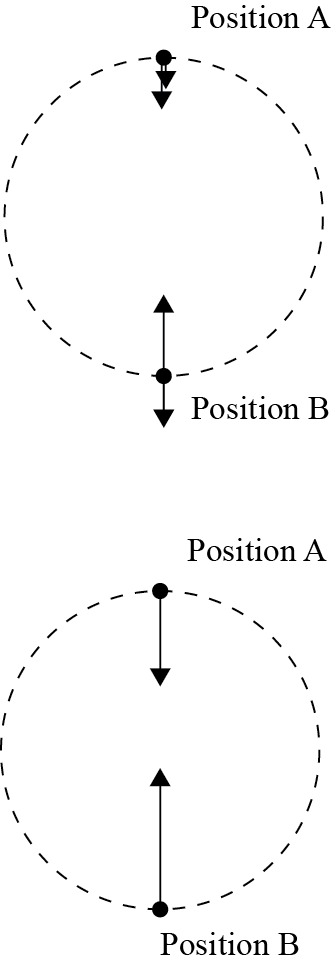 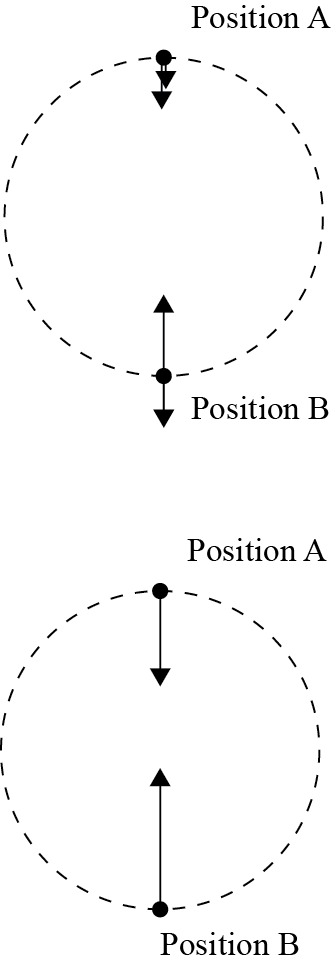 (c) (i)  and (ii)
Assuming the tension force is non-zero at all points, draw vectors to show the relative sizes of tension forces at the top and bottom.
The centripetal force at the top is the small tension force plus the force of gravity.
At the top of the swing we have to put in a small tension force directed towards the centre.  This adds to gravity to give the centripetal force.
At the bottom of the swing the tension is much bigger. It both counteracts the force of gravity and provides an upwards  centripetal force.
Using the same scale, draw the centripetal force, on Diagram 2, at these two positions
The centripetal force at the bottom is the large tension force minus the force of gravity.
The next page adapted from the NZQA schedule shows how they award the marks ……
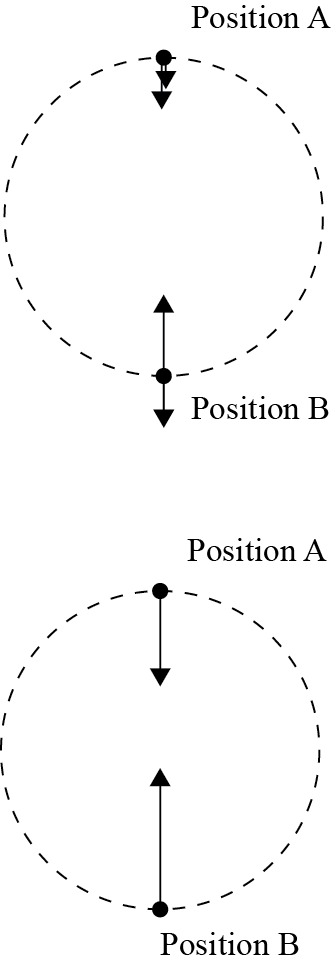 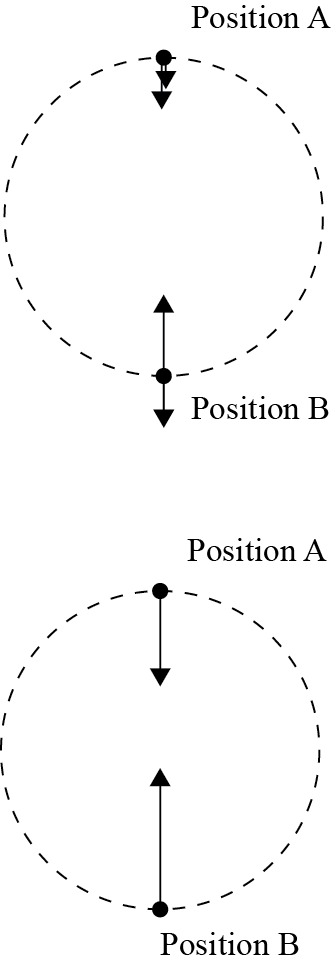 (c) (i)  Tension force
(c) (ii)  Centripetal force
Achievement:
Merit:
THREE vectors in correct directions.

Tension in correct directions, (larger at the bottom.)
OR
Centripetal force in correct directions, (larger at the bottom).
All vectors in correct directions and (tension OR centripetal force) shown as larger at bottom.
One “MERIT” mark
Excellence:
Two possible “ACHIEVE” marks here
All vectors in correct directions AND
- tension larger at bottom than top
- centripetal force larger at bottom than top
- centripetal force at top is larger than tension or gravity
- centripetal force at bottom is smaller than tension force at the bottom.
One “EXCELLENCE” mark
Show that the minimum speed the ball must have during its circular motion is 3.43 m s-1 at the top. 
       Explain your answer.

Answer:
Although this is an Excellence question a fair stab at key bits can score good Achieve marks.
A clear explanation of gravity providing Fc can get Merit and so will a good attempt at solving. 
It gets Excellence for a well explained correct answer.
We can now solve since:
m = 0.25 kg; r = 1.20 m; 
g = 9.81 ms-2
OR simplify
The next page adapted from the NZQA schedule shows how they award the marks ……
v = 3.4310  = 3.43 ms-1
NZQA  Assessment Schedule rearranged:
Achieve:
NZQA  Evidence statement:
At the top of the circle, where the speed is least, the centripetal force is the sum of the gravity force and the tension force.

The minimum centripetal force is therefore when the tension force is zero and so the centripetal force is provided by the gravity force.
Out of 4 bullet points could get 2 or 3 “ACHIEVE” marks here.
Merit
Only force acting is the gravitational force OR gravitational force IS the centripetal force OR tension force = 0 therefore centripetal force = gravitational force

Some correct working shown (equation OR substitution).
2 “MERIT” marks here.
Excellence: 
Correct working (equation AND substitution). 
AND  gravitational force IS the centripetal force.OR tension force = 0, therefore 
centripetal force = gravitational force.
Note: stating Fc = Fg is not the same as Fc IS Fg.
Only ONE  “EXCELLENCE” mark
The ball drops to its minimum speed of 3.43 m s–1 at the top of the circle
Using conservation of energy, show that the angle at which the tangential speed of the ball is 4.00 m s–1, is θ = 34.9°.
Answer:
This is a multistep Excellence question which  is made a little easier
 by the hint to use conservation of energy.
We can calculate the kinetic energies at the top and the point θ.
4.00 m s–1
The difference between these must be the gravitational potential energy lost going from this point up to the top.
1.20 m
0.2155 m
We know that the minimum Ek  is at the top and we are given the velocity in the last question  3.43 ms-1
1.2 m
1.2 – 0.2155 m
So Ek  = ½mv2  gives us at the top:   ½  0.25 x 3.4312 = 1.4715 J
And Ek  = ½mv2  gives us at the point  θ :   ½  0.25 x 42 = 2 J
The next page adapted from the NZQA schedule shows how they award the marks ……
Θ = 34.870
Taken from NZQA Assessment Schedule:
Achieve:
Either EK calculated (at position shown (2J) or at top(1.41715J))
Correct EPgrav at top (from middle of circle = 2.943J or from bottom of circle 5.886 J) 
OR Difference in EPgrav = 0.5285J
Out of 3 bullet points could get 2 or 3 “ACHIEVE” marks here.
Merit:
A correct height – (0.2155 from top, or 0.9835 from middle or 2.1835 from bottom). 
Note: Doesn’t have to explain where this is measured from
A height using EPgrav = 2 J (0.815 m) or EPgrav = 1.47 J  (0.599 m) is not acceptable.
One “MERIT” mark here.
Excellence:
Correct working – Some evidence of Epgrav and EK equations used and trig used.
Only ONE  “EXCELLENCE” mark
The next page adapted from the NZQA schedule shows how they award the marks ……
NZQA  JUDGEMENT STATEMENT FOR QUESTION TWO:
There are 9 or 10 possible “ACHIEVE” bits you can get in the question but you need to get marks from different parts.
There are 6 “MERIT” bits you can get in the question from (b) (c) (d) or (e).
“EXCELLENCE” can only be gained from detailed and correct answers in (c) (d) or (e)
QUESTION THREE: OSCILLATING BALLS
A ball, attached to a cord of length 1.20 m, is set in motion so that it is swinging backwards and forwards like a pendulum.
1.20 m
Show that the period of a pendulum of length 1.20 m that is oscillating in simple harmonic motion is 2.20 s
Explain what must be done to ensure that the motion of the ball approximates simple harmonic motion
On the axes below, sketch a graph to show what happens to the ball’s total energy over time until it stops swinging
Energy
Time
QUESTION THREE   continued
It is possible to get the ball swinging by holding the top end of the cord and gently shaking it backwards and forwards.
Explain how shaking the top end of the cord can make the ball on the bottom of the cord oscillate in simple harmonic motion.
In your answer, you should consider resonance and energy transfer
Simple harmonic motion requires a restoring force that changes in proportion to the size of the displacement
Discuss what provides the restoring force when the ball is swinging in simple harmonic motion. 
In your answer, you should:

(i)   describe what forces act on the ball
L
(ii)   explain how these forces change as the ball swings
y
(iii)   draw vectors to show how a restoring force is produced
Solutions to Question TWO follow on the next slide:
Show that the period of a pendulum of length 1.20 m that is oscillating in simple harmonic motion is 2.20 s
ACHIEVE for the right equation or substitution shown
Explain what must be done to ensure that the motion of the ball approximates simple harmonic motion.
Answer:
Simple pendulums only perform SHM if the angle of swing is small so the amplitude is small. For small angles the approximations  which treat the movement as a straight line are good.
One MERIT mark for
Two ACHIEVE points here given for the ideas listed below
Angle / amplitude / initial displacement is small
AND
the ball’s motion  can be approximated to a straight line 
OR force / acceleration is proportional to displacement  OR  force / acceleration is towards the equilibrium position.
Angle / amplitude must be kept small.
The motion can be approximated to a straight line 
  OR   force / acceleration is proportional to
          displacement 
  OR   force / acceleration is towards the  
         equilibrium position.
Energy
Time
On the axes below, sketch a graph to show what happens to the ball’s total energy over time until it stops swinging
The total energy of the pendulum is the sum of the potential and kinetic energies. This gradually reduces as energy is lost through friction etc. largely as heat.
One ACHIEVE mark here  for the shapes listed below
One MERIT mark for
Line has negative slope with a decreasing size of slope.
Downwards sloping line.
Oscillation with constant period that decreases with time.
It is possible to get the ball swinging by holding the top end of the cord and gently shaking it backwards and forwards.
Explain how shaking the top end of the cord can make the ball on the bottom of the cord oscillate in simple harmonic motion.
In your answer, you should consider resonance and energy transfer
Answer:
Shaking the cord gently can transfer energy to the ball to start it swinging. This process is most effective if the shaking is done at the natural frequency of the pendulum. It will then resonate and it will swing more and oscillate at its natural frequency. This is how a child on a swing can move the swing more.
This is an “Excellence” question but there are “Achieve” marks for some of the key ideas.
Three ACHIEVE points here for these ideas
Shake at (resonant frequency  OR natural frequency OR same time each cycle).

EPgrav ≤ ≥ EK as ball oscillates.

Standing wave set up (or words describing this).
Schedule for Merit and Excellence are on the next slide …..
(d) continued
MERIT marks are given for these ideas
EXCELLENCE for a clear explanation which includes
Shaking at (resonant frequency OR natural frequency OR same time each cycle). AND
     will cause (large amplitude OR large energy 
     transfer OR energy transferred from shake
     to ball ).

Wave reflects / interferes and standing wave is set up.

Shake at (resonant freq OR natural freq OR same time each cycle)  AND  (EPgrav ≥ EK as ball oscillates  OR  statement of conservation of energy).

Force of hand pulls ball (increasing speed / acc / restoring force / amplitude OR causing acceleration / restoring force).
Shaking at (resonant frequency  OR natural frequency  OR  same time each cycle).

AND

Causes (energy to be transferred from shake to EPgrav or EK of ball  OR  wave reflects and interferes producing standing wave).
Simple harmonic motion requires a restoring force that changes in proportion to the size of the displacement
Discuss what provides the restoring force when the ball is swinging in simple harmonic motion.   In your answer, you should:
Tension
(i)   describe what forces act on the ball
(ii)   explain how these forces change as the ball swings
Gravitational force
draw vectors to show how a restoring force is produced
Answer:
The forces acting on the ball are the tension in the string and the force of gravity.

The force of gravity remains constant and vertically downwards.
The tension force changes its angle throughout the swing. At the centre of the swing it increases since it both cancels gravity and provides a centripetal force.

The restoring force is the unbalanced component at a tangent to the swing. This increases as the amplitude increases and is always directed to the centre of the swing. This is why it is SHM.
T
G
The next pages adapted from the NZQA schedule show how they award the marks ……
Gravitational force and tension identified as forces acting on the ball. (Symbols sufficient)

Gravitational force does not change
      Note: Accept air resistance included
The marking for this is quite complex.
An “ACHIEVE” mark can be given for
Two “MERIT” marks can be given for:
Gravitational force and tension named and labelled diagram of tension at correct non-zero angle and gravitational force acting downwards. No incorrect forces (e.g. Fc).
 
Tension increases displacement decreases because the centripetal force is greater because it is moving faster (curved)
OR 
Tension increases as displacement decreases as tension force cancels a component of gravity 
OR 
Tension decreases as displacement decreases as horizontal component of tension gets smaller (straight line)
OR 
Tension decreases as displacement decreases as vertical component cancels gravitational force (straight line)
OR 
Tension changes angle as it always acts towards the cord
OR 
(Restoring force is component of (tension or gravitational force) AND restoring force increases with greater angle)
EXCELLENCE
Labelled diagram showing restoring force created (with triangle OR components OR statement showing restoring force is the addition of gravitational force and tension). No incorrect forces (e.g. Fc).
AND
Tension increases displacement decreases because the centripetal force is greater because it is moving faster 
OR 
Tension increases as displacement decreases as tension force cancels a component of gravity
OR 
Tension decreases as displacement decreases as horizontal component of tension gets smaller 
OR 
Tension decreases as displacement decreases as vertical component cancels gravitational force
OR 
Tension changes angle as it always acts towards the cord
OR 
(Restoring force is component of (tension or gravitational force) AND restoring force increases with greater angle) 
Note: Accept air resistance included.
The next page adapted from the NZQA schedule shows how they award the marks ……
NZQA  JUDGEMENT STATEMENT FOR QUESTION THREE :
There are 9 or 10 possible “ACHIEVE” bits you can get in the question but you need to get marks from different parts.
There are 7 “MERIT” bits you can get in the question from (b) (c) (d) or (e).
“EXCELLENCE” can only be gained from detailed and correct answers in (d) or (e)
The next slide gives the overall NZQA judgement statement for the paper ……..
Judgement Statement
Two A3 and an N2 would just get “ACHIEVE”
Two A4 and an M6 would get “MERIT”
Two M6 and an E7 would just get “EXCELLENCE”
Compiled from the NZQA resources by Jon Jaffrey April 2014. Not for commercial use.